A Trip to Australia
Автор:
 учитель английского языка
Гончаренко Надежда Викторовна
Идентификатор 269-253-858
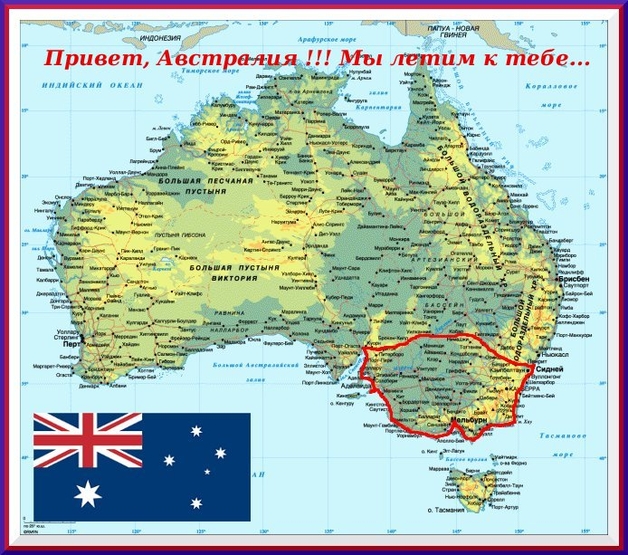 Do you know these words?
Australia         
desert                   aborigines                beach  
outback                                 capital             
original                  continent
Прочитай слово и ответь на вопрос одноклассника
P1: It’s original.

P2: How do you spell it?

P1: O,R,I,G,I,N,A,L
Прочитайте текст, где есть                         упоминание об этом:
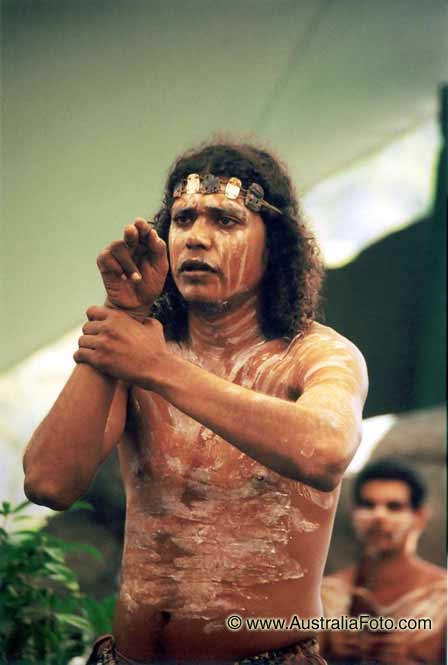 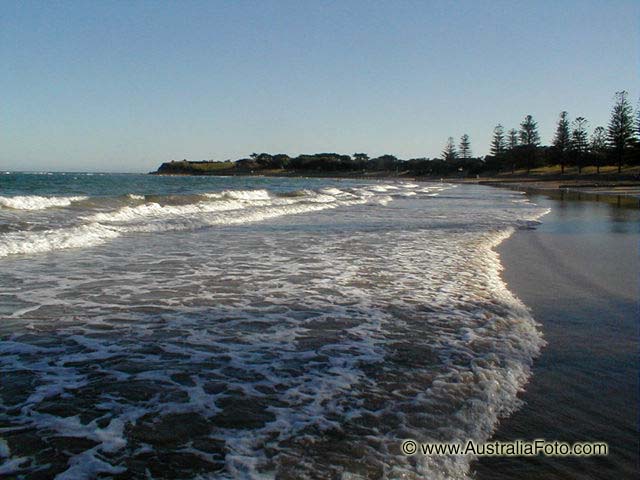 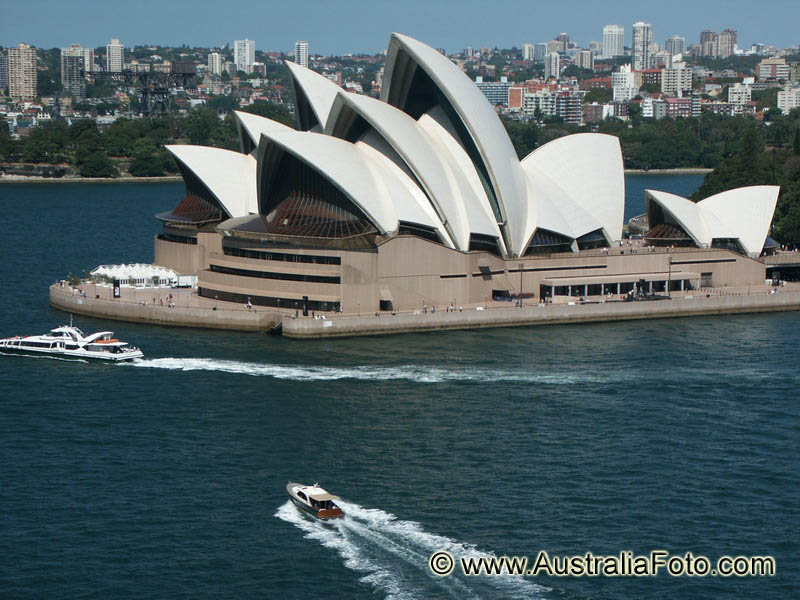 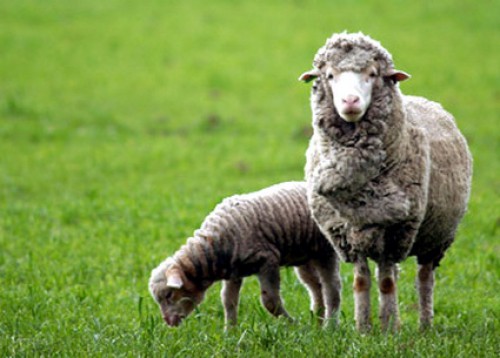 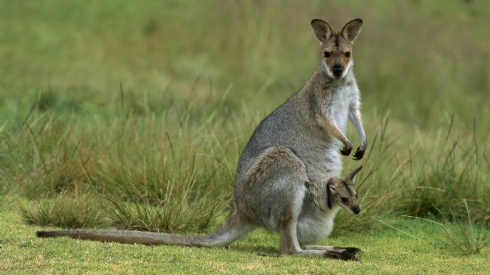 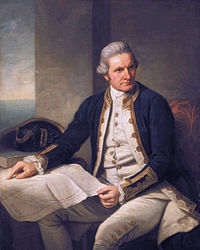 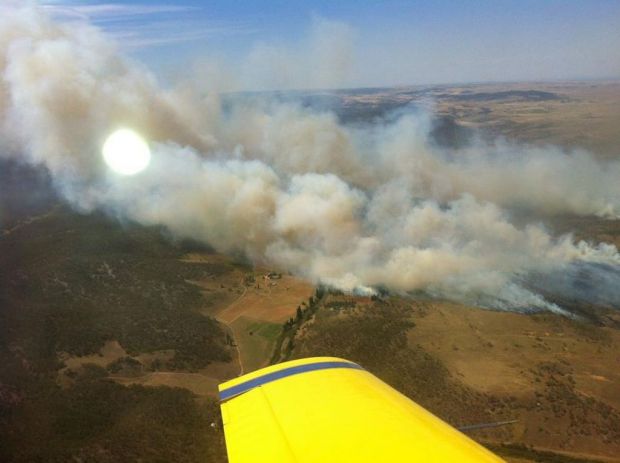 Australian Animals
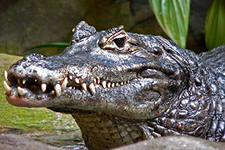 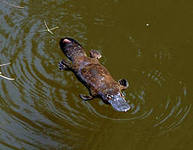 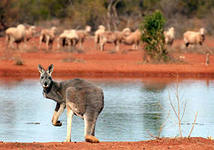 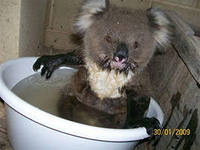 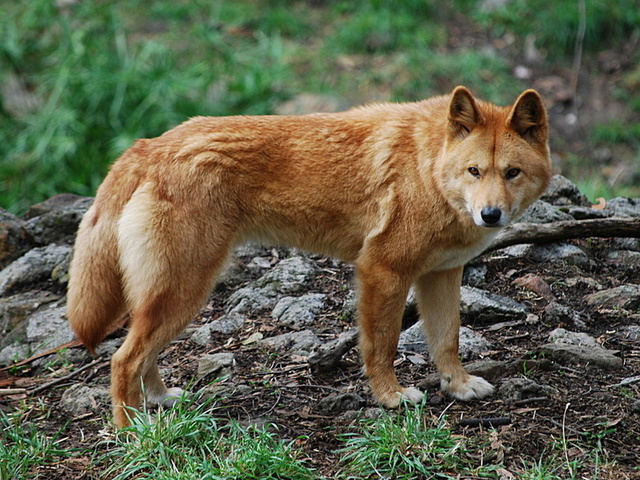 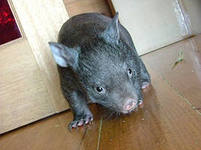 Australia Quiz
1 What’s the capital of Australia?
2 Where is this Opera House?→
3 Where is Alice Springs?
4 What is a sheep station?
5 What is this animal?   →
6 Who are Aborigines?
7 What are these people doing?→
8 What is a dingo?
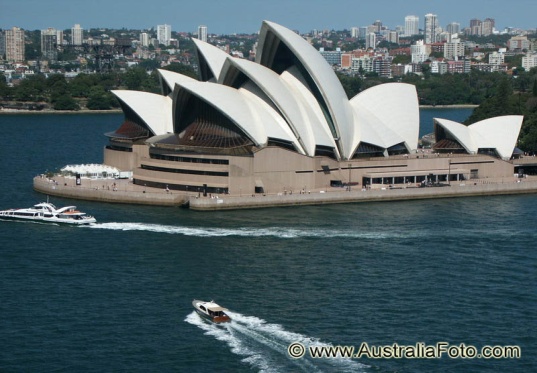 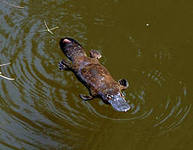 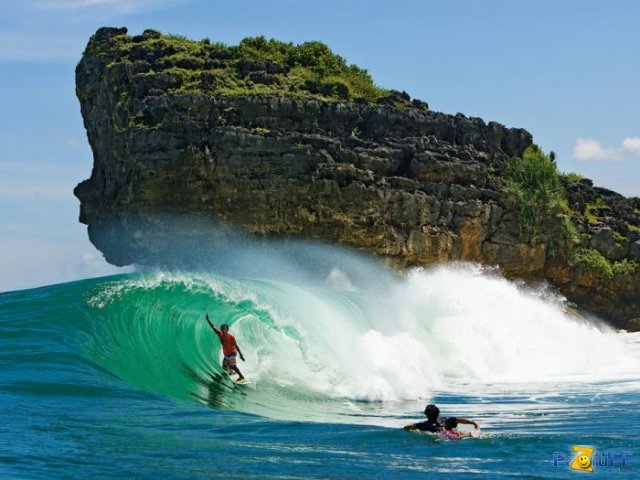 What a wonderful monster!
Homework
AB  стр. 19 упр. C
SB  стр.  32 упр. 14